文字と言葉のちがい
コミュニケーションアプリとは？
6年1組なかよしメンバー（12）
既読11
今日見た映画おもろ！
・既読がつく（既読＝読んだ）
16:10
Aさん
A
ラストが最高！
16:10
・たくさんの人と同時に
　会話できる（ここでは12人）
Bさん
B
グッズ、買いすぎてもたー
16:10
C
Cさん
・メッセージ、スタンプ、
　写真、動画、音声などを
　送ることができる。
あれは買うで！
16:10
私も買いすぎたあ
既読5
16:11
[Speaker Notes: 今、コミュニケーションアプリがはやっています。たとえばLINEやFacebookなどです。
これには機能がたくさんあります。　既読という読んだ印がつく機能や、たくさんの人と会話できる機能があります。
文字だけでなく、メッセージやスタンプ、写真、動画、音声などをやり取りすることもできます。

今日は実際に対話でやりとりするときと、コミュニケーションアプリでやりとりするときの違いをかんがえてもらいます。
まずはワークシートをつかって、対話する体験をしてみましょう。]
場面①
[Speaker Notes: （ワークシート１の場面①について、顔を合わせて会話をしている設定で、続きの会話を考えさせる）]
6年1組　全員グループ（36）
アヤカちゃんから
誕プレもらったー！
17:45
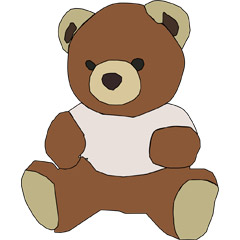 花
花
17:45
このぬいぐるみ、かわいくない
17:45
このあと、どうなったでしょう？
[Speaker Notes: では、みんなに考えてもらった場面①の会話がコミュニケーションアプリだと
どんな風に感じるか考えてみましょう。
※スライドを読む
※「このぬいぐるみ、かわいくない」は読まずに表示させる方が良い。
このあとどうなったと思いますか？（発問→板書）]
場面②
[Speaker Notes: では場面②で考えてみましょう。]
6年1組　全員グループ（36）
タ
今日のヒロユキめちゃおもろ！
17:10
ヒ
あの一発ギャグ？
17:10
ナ
ばり最高！！
17:10
花
ヒ
ヒロユキほんま調子乗りすぎ
17:10
もっとほめて～
17:10
このあと、どうなったでしょう？
[Speaker Notes: ※スライドを読む
※「ほんま調子乗りすぎ」は読まずに表示する方が良い。
このあとどうなったと思いますか？（発問→板書）]